Reading Quiz! Get your Reading Outline Out
Warm Up 5/3/161. Define a gene pool.2. What is speciation?
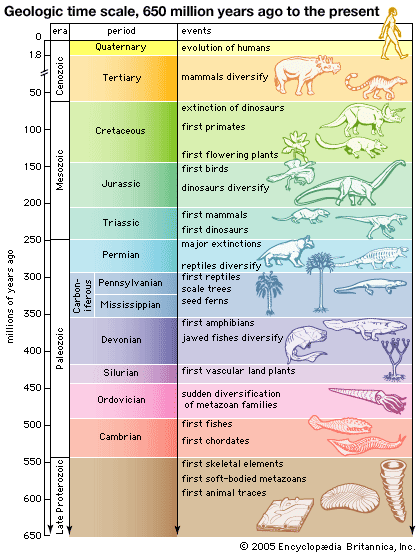 Life's History
Geologic Time Scale - a system of chronological measurement that relates stratigraphy to time, describes the timing and relationships between events that have occurred throughout Earth's history.
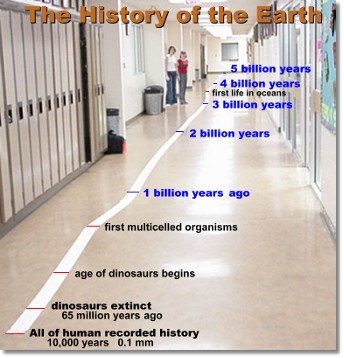 Precambrian: 88% of geologic time, 					Bacteria and soft					body organisms
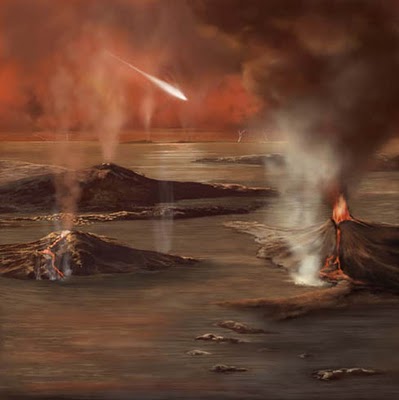 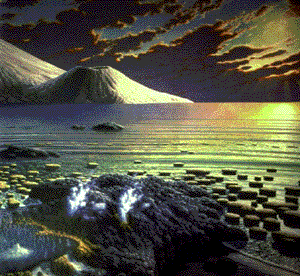 Cambrian Life: First Fishes and Chordates
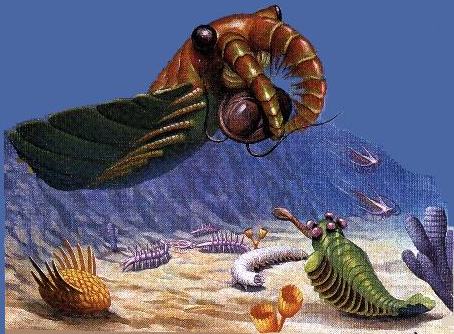 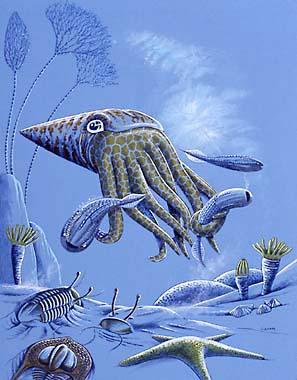 Ordovician Life: Lots of mollusks no life on land yet!
Silurian Life: First moss like plants…
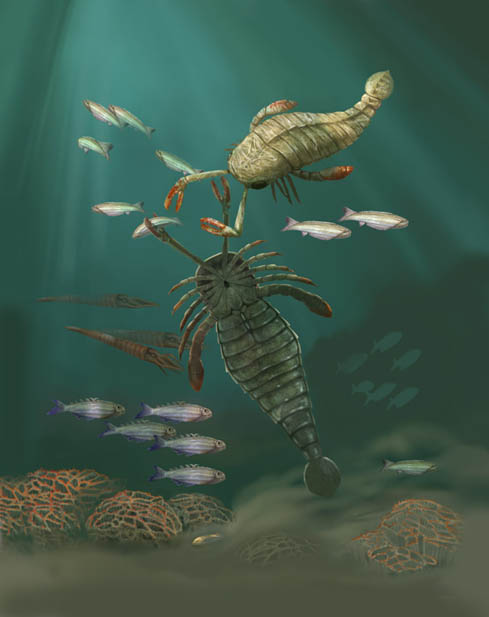 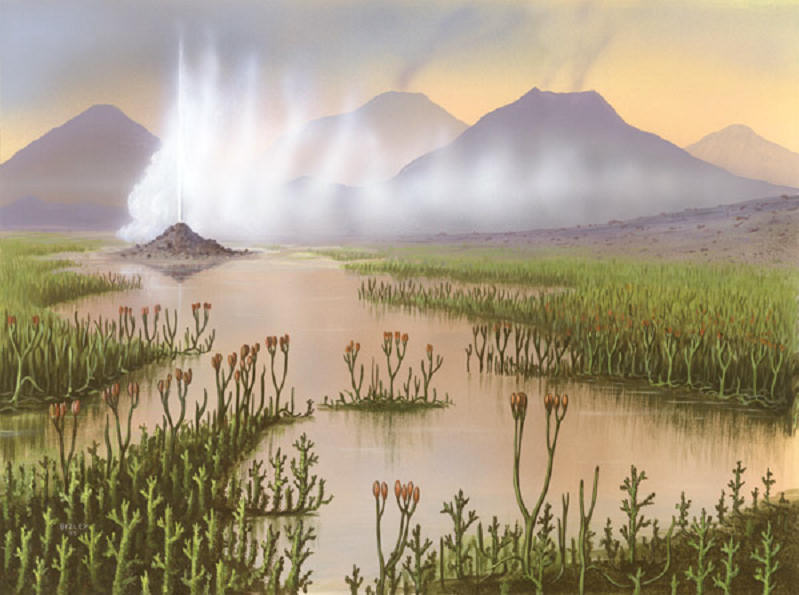 Devonian Life: Age of the fishes (with jaws)!  First amphibians!
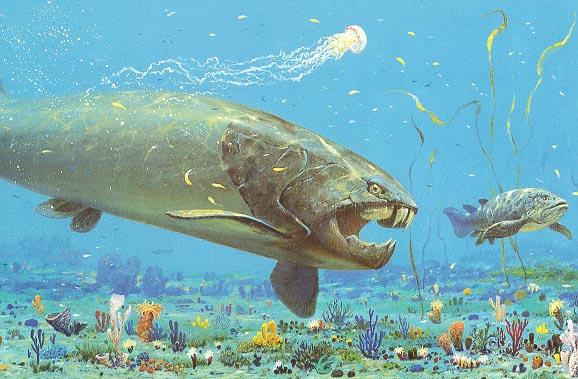 Carboniferous Life: Forest life!
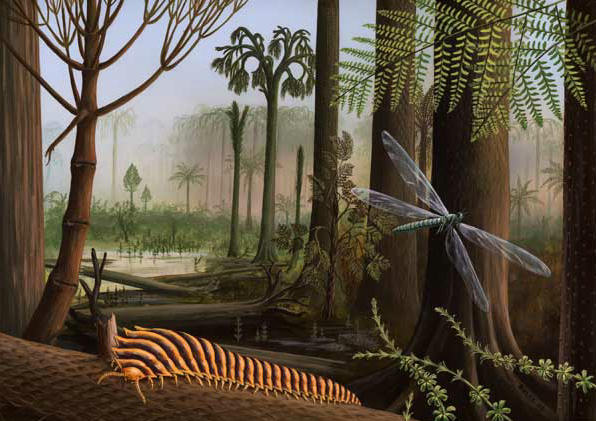 Permian Life: Amniotes
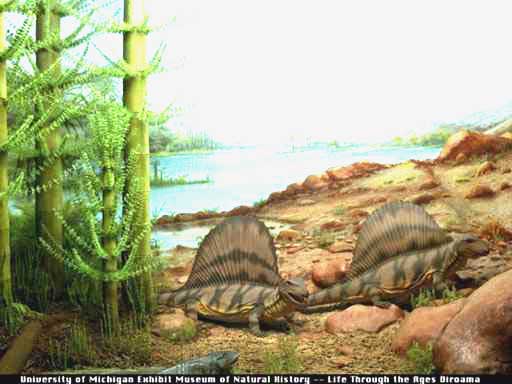 Triassic Life: Dinosaurs!
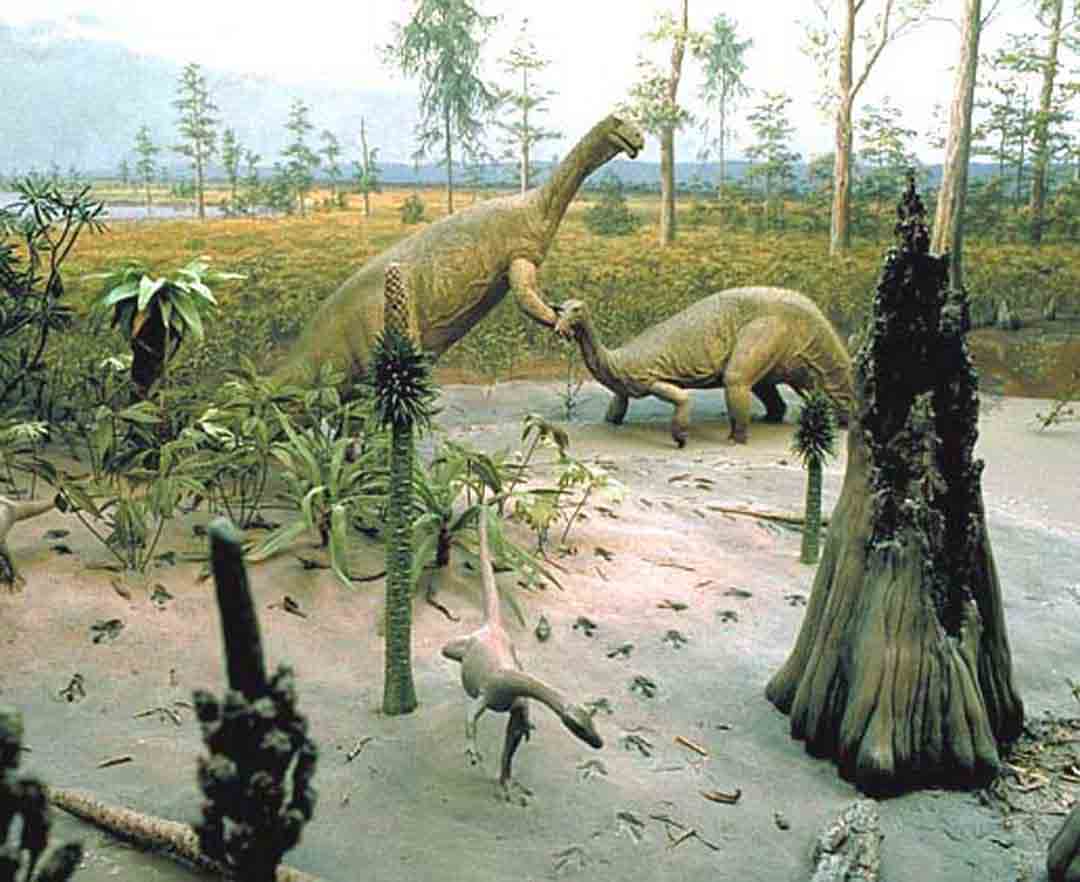 Jurassic Life: More Dinosaurs
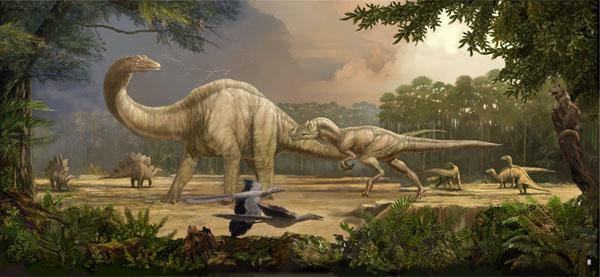 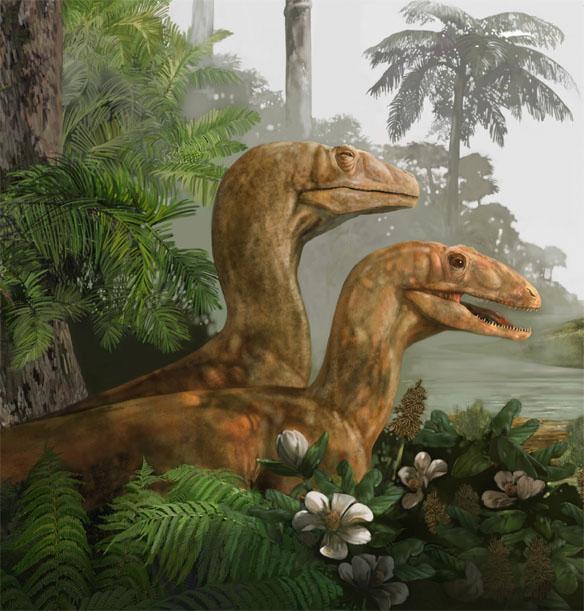 Cretaceous Life: More dinosaurs
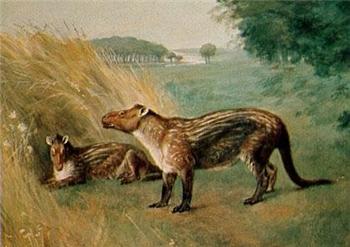 Tertiary
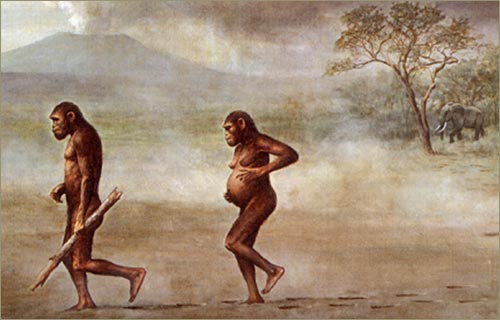 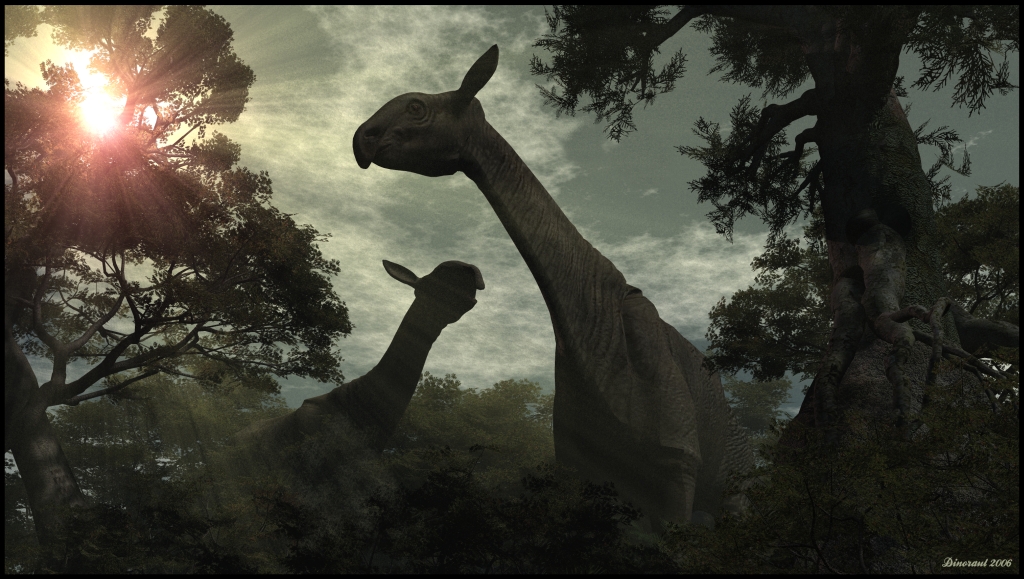 Quaternary
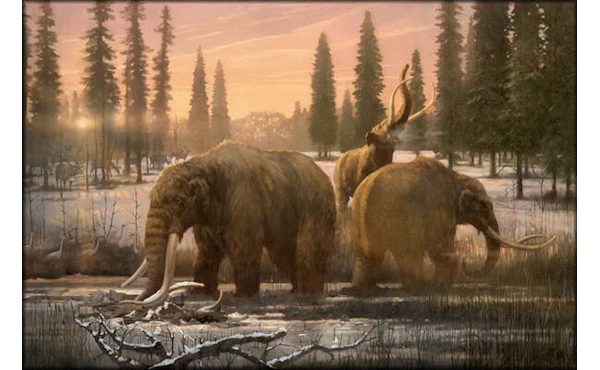 Fossils
Fossils - The remains of organisms that lived long ago.

Significance of Fossils - Evidence that natural selection has been occurring for a long time. 
Small genetic changes can eventually add up to big genetic changes.
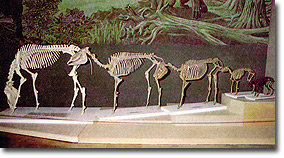 Transitional Fossils
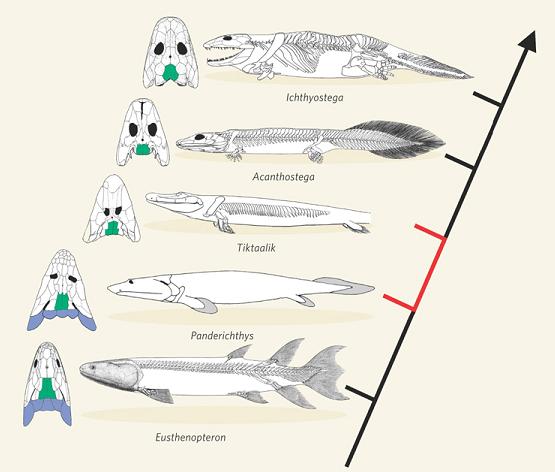 Transitional Fossils: fossils that show an evolutionary transition between species through time.
Relative Dating of Fossils
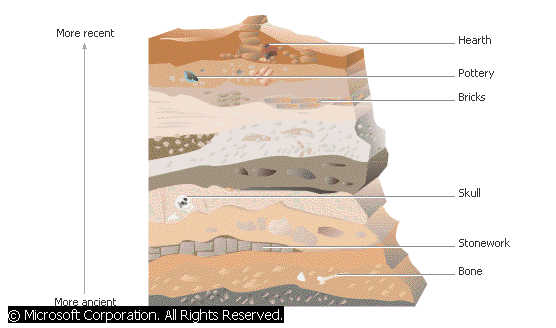 Law of Superposition - Sediments and rocks pile on top of each other over time.
Younger - top.
Older - bottom.  


Relative Dating - Using the order of the layers to estimate the age of any fossils in the rock.
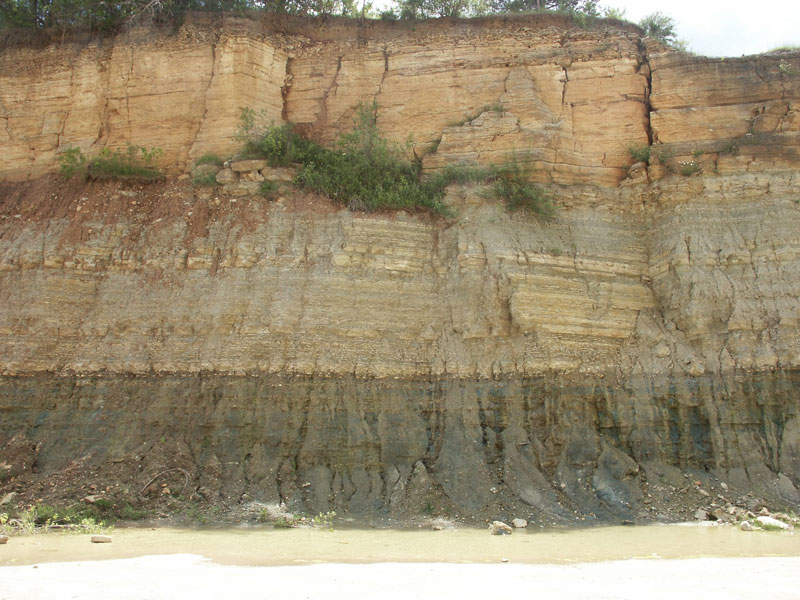 Relative Dating
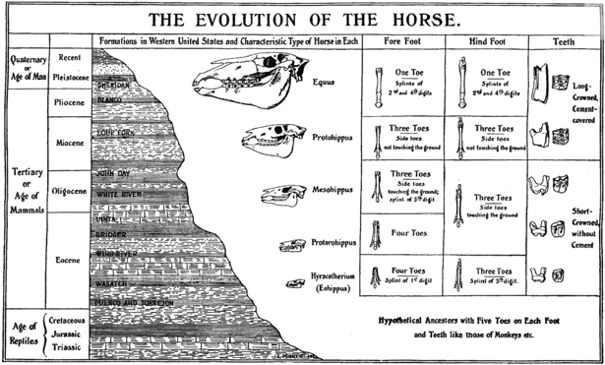 Horse Phylogeny
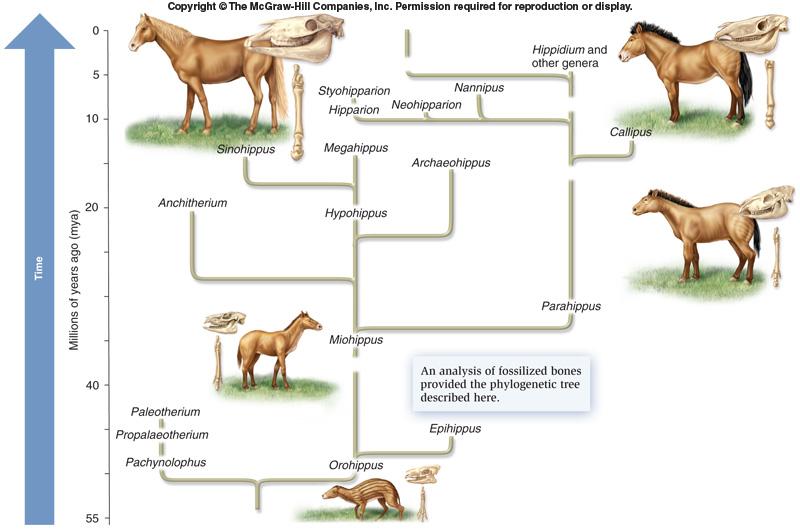 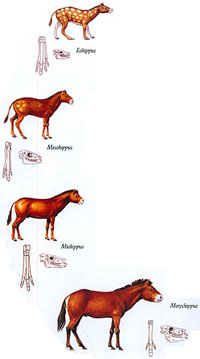 Speciation occurred over millions of years!
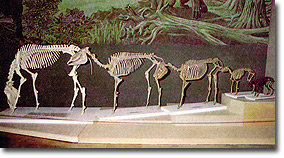 56 million years ago (mya)
Trilobite Fossils Through TimeRead through and answer the prelab questions
5/4/16    Warm Up:
What is geologic time?

What is the importance of fossils in evolution?

Did tyrannosaurus rex live closer in time to a stegosaurus or to a Katy Perry concert?
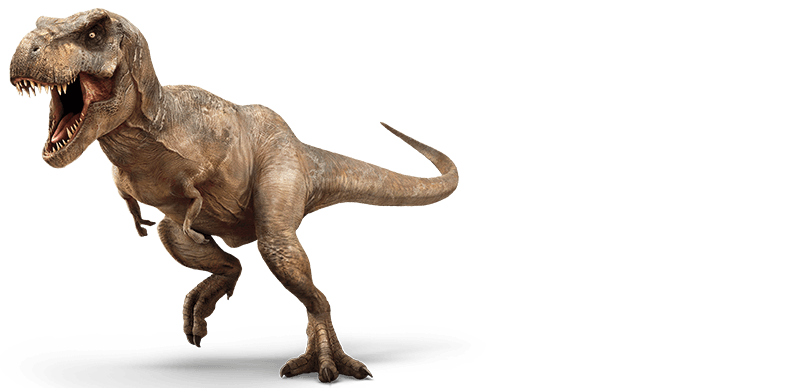 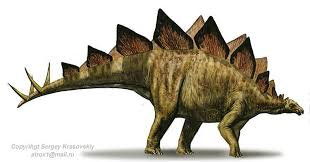 Reading Quiz Next Tuesday
Hand Out, already posted on website
Cladograms/ Phylogenetic Trees
Cladograms
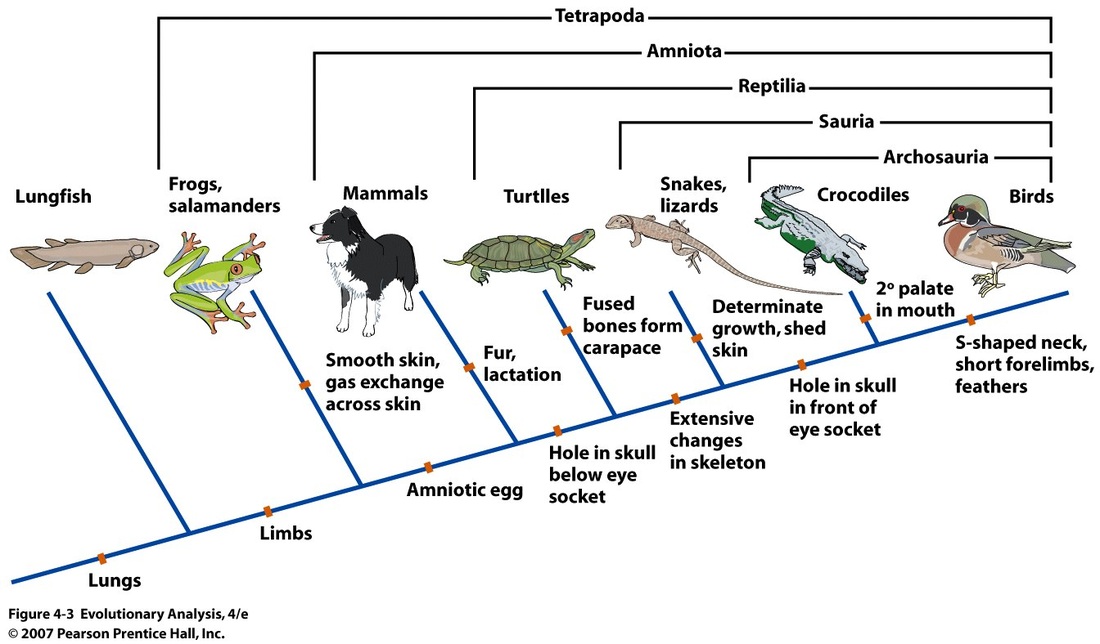 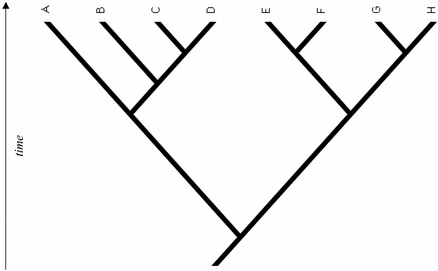 4
6
2
15
20
25
40
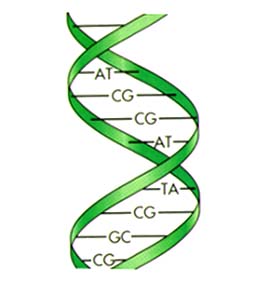 DNA Comparisons
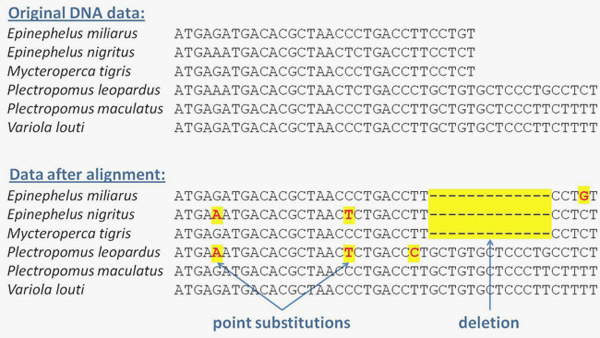 Example of Arizona Desert Lizards
Cd
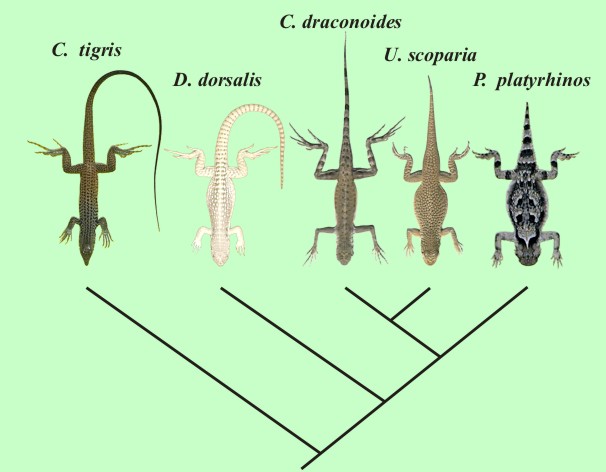 Ct
U
D
P
8
21
32
46
Genetic Phylogenetic Tree
Gome
Stelini
Tenera
Atlantica
Palm
Hierra
4
8
19
23
36
Horse Fossils in Packet
Top part is relative dating
Phylogenetic Tree Handout, staple to Packet
Do not do #4 “what traits do the above four organisms share?
Notes: Dating Methods
Notes: Dating Methods
1. Relative Dating: Estimated age
Using the order of the layers to estimate the age of any fossils in the rock.

 2. Radioactive (Absolute) Dating: Exact age
Using the steady decay of elements to get the exact age of fossils or rock.
How does Radioactive Dating work?
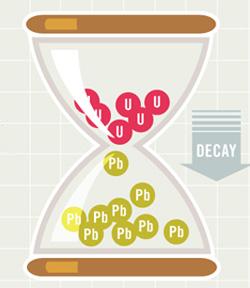 1. Rocks contain unstable elements that release parts of their nucleus at a steady rate (like an hourglass loses sand at a steady rate).
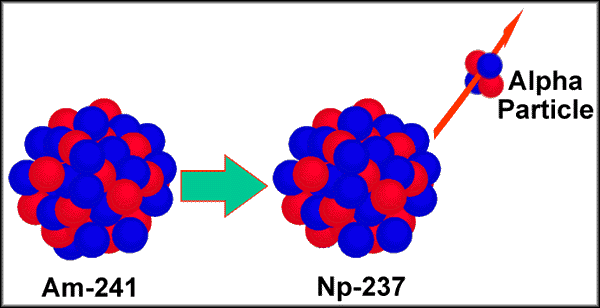 2. When elements lose part of their nucleus, they turn into different elements. (Example: Uranium turns to Lead)

3. Scientists measure the amount of the parent element left in a rock to determine the age.
Half-life
Half-life: the amount of time it takes for half of the element to decay into a different element.
Example: It takes 704 million years for HALF of Uranium to decay into Lead!!!!
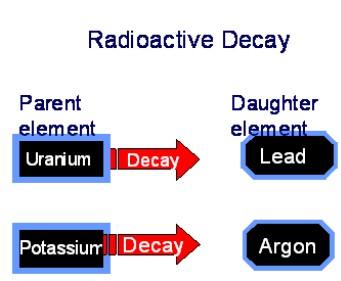 If a rock contains 50% uranium and 50% lead, how old is the rock?
Practice with radioactive Cesium
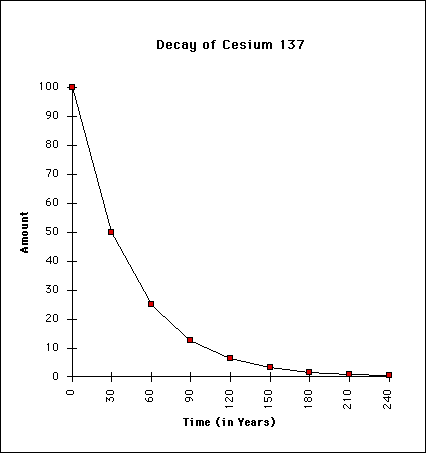 1. How many half-lives are represented in the graph?

2. What is the half-life of this element?

3. A rock has 10% Cesium-137. How old is the rock?
Dating Advice from Science!!!
Do not eat the M&M’s they have been handled by 
LOTS – O – Students! (gross) 

Make sure that if you have no M&Ms with the “m” pointing up, record the same number twice in the box!